Mise en place de la chaine de simulation complète et Efficacités
A.Zghiche
Réunion de groupe OPERA
12 mars 2010-10:30
A.Zghiche    Réunion de groupe OPERA        12 mars 2010-10:30
Efficacités micro-traces
Simulation de muons de 10 GeV dans une brique
Calculs d’efficacités et comparaison avec les résultats montrés aux réunions de collaboration par Murat Guler
Ajout d’un bruit de fond données
Simulation de muons avec leur fond dans une émulsion (Jean)
Profil des cosmiques au LNGS-surface
A.Zghiche    Réunion de groupe OPERA        12 mars 2010-10:30
La chaine de simulation
Génération des muons de 10 GeV 0deg:1000evts 
Simulation:
Tirage frontal  dans une brique avec OpSim : option FRONT
Digitisation avec OpDigit, paramètres dans Default.par, efficacité micro-trace : off, désalignement: off
OpEmuIO: 
Entrée: fichier de sortie OpDigit: ~1000 événements
sortie : de chaque événement dans un fichier séparé
OpEmuRec-SySal: tracking+analysis pour chaque evt
Ntuple final regroupant toutes les traces…avec des variables telles que longueur, angles, et bientôt impulsion…
A.Zghiche    Réunion de groupe OPERA        12 mars 2010-10:30
Définition de l’efficacité  des micro-traces
C’est celle dont on a besoin pour les digits puisque la micro-trace est le seul objet manipulé  par OpDigit
Les efficacités présentées par Murat Guler sont des efficacités base-traces, c’est la racine carrée qui doit être utilisée pour OpDigit. 
Celle obtenue avec la partie SySal a été calculée par Cristiano pour être comparée à  celle calculée par FEDRA.
A.Zghiche    Réunion de groupe OPERA        12 mars 2010-10:30
Efficacités micro-traces
Différents angles:0,100,300,500mrd
Quelques variables, runs de 200evts
Angles up et down et x,y pour chaque trace reconstruite
Longueurs des traces
Efficacité 
Impulsion reconstruite méthode mcs----à venir
Comparaison entre 2GeV et 10 GeV, Muon Front-0Deg
A.Zghiche    Réunion de groupe OPERA        12 mars 2010-10:30
Muon-Front-10GeV-0mrd
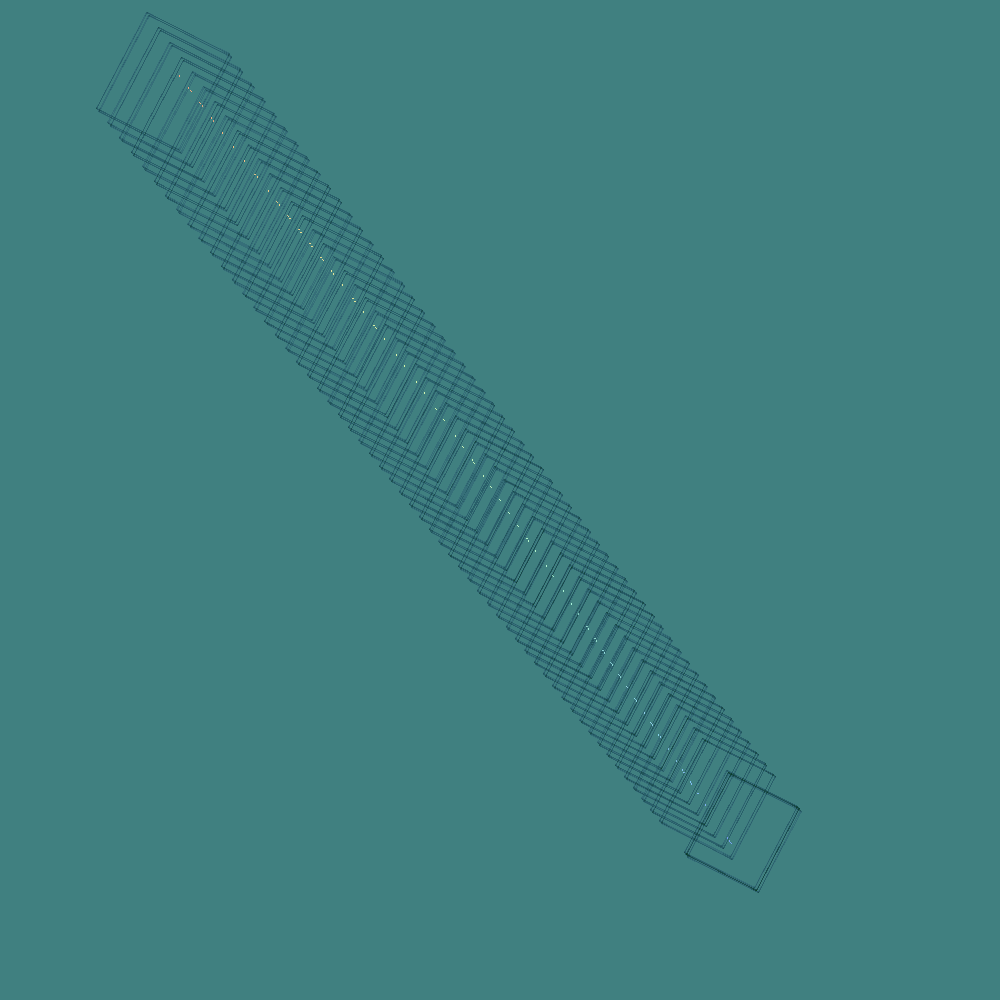 A.Zghiche    Réunion de groupe OPERA        12 mars 2010-10:30
Muon-Front-10GeV-100mrd
A.Zghiche    Réunion de groupe OPERA        12 mars 2010-10:30
Front-10GeV-300mrd
A.Zghiche    Réunion de groupe OPERA        12 mars 2010-10:30
Longueur des traces muon 10 GeV 0deg frontal sur la brique
A.Zghiche    Réunion de groupe OPERA        12 mars 2010-10:30
Comparaison longueur des traces
A.Zghiche    Réunion de groupe OPERA        12 mars 2010-10:30
Angles X-up and down stream
A.Zghiche    Réunion de groupe OPERA        12 mars 2010-10:30
Angles Y-up and down stream
A.Zghiche    Réunion de groupe OPERA        12 mars 2010-10:30
Comparaison angle X des tracesUpstream
A.Zghiche    Réunion de groupe OPERA        12 mars 2010-10:30
Comparaison angle X des tracesdownstream
A.Zghiche    Réunion de groupe OPERA        12 mars 2010-10:30
Distribution angulaire X 100mrd
A.Zghiche    Réunion de groupe OPERA        12 mars 2010-10:30
Distribution angulaire X 300mrd
A.Zghiche    Réunion de groupe OPERA        12 mars 2010-10:30
Distribution angulaire Y-comparaison 100 et 300 mrd- Downstream
A.Zghiche    Réunion de groupe OPERA        12 mars 2010-10:30
Efficacité comparaison 0-300mrd
A.Zghiche    Réunion de groupe OPERA        12 mars 2010-10:30
Comparaison Efficacité100 et 300 mrd
A.Zghiche    Réunion de groupe OPERA        12 mars 2010-10:30
Résumé
La chaine fonctionne après un test soutenu et des échanges fructueux avec Cristiano
L’efficacité  de reconstruction des micro traces est calculée avec  SySal et la simulation des muons de 10 GeV 
Introduire la distribution en énergie réelle des cosmiques en surface du LNGS
Introduire les effets du fond
D’une part avec les données (Murat)
D’autre part avec une simulation complète des émulsions (Jean)
Calcul de l’impulsion avec algorithme PMCS dans Sysal existe déjà -il suffit de le mettre en route
Prochaine étape: efficacité reconstruction et séparation électrons-pions
Algorithme Gerbe EM dans SySal et Fedra
Simulation des fonds physiques pour les événements tau en e…